COVID-19: 		Lage National, 16.12.2020Informationen für den Krisenstab
Schätzung der Reproduktionszahl (R)
Schätzung der Reproduktionszahl (4-Tage-R):  
16.12.2020: 0,88 (95%-Prädiktionsintervall: 0,74 – 1,04)
15.12.2020:  0,95 (95%-Prädiktionsintervall: 0,83 – 1,09)
Schätzung eines stabileren R (7-Tage-R):
16.12.2020: 0,98 (95%- Prädiktionsintervall: 0,90 -1,06)
15.12.2020: 0, 98 (95% Prädiktionsintervall: 0,91 – 1,05)
16.12.2020
1
[Speaker Notes: Quelle: Ordner des aktuellen Lageberichts S:\Projekte\RKI_nCoV-Lage\3.Kommunikation\3.7.Lageberichte]
7-Tage-Inzidenz der Bundesländer nach Berichtsdatum (Datenstand 16.12.2020 0:00 Uhr)
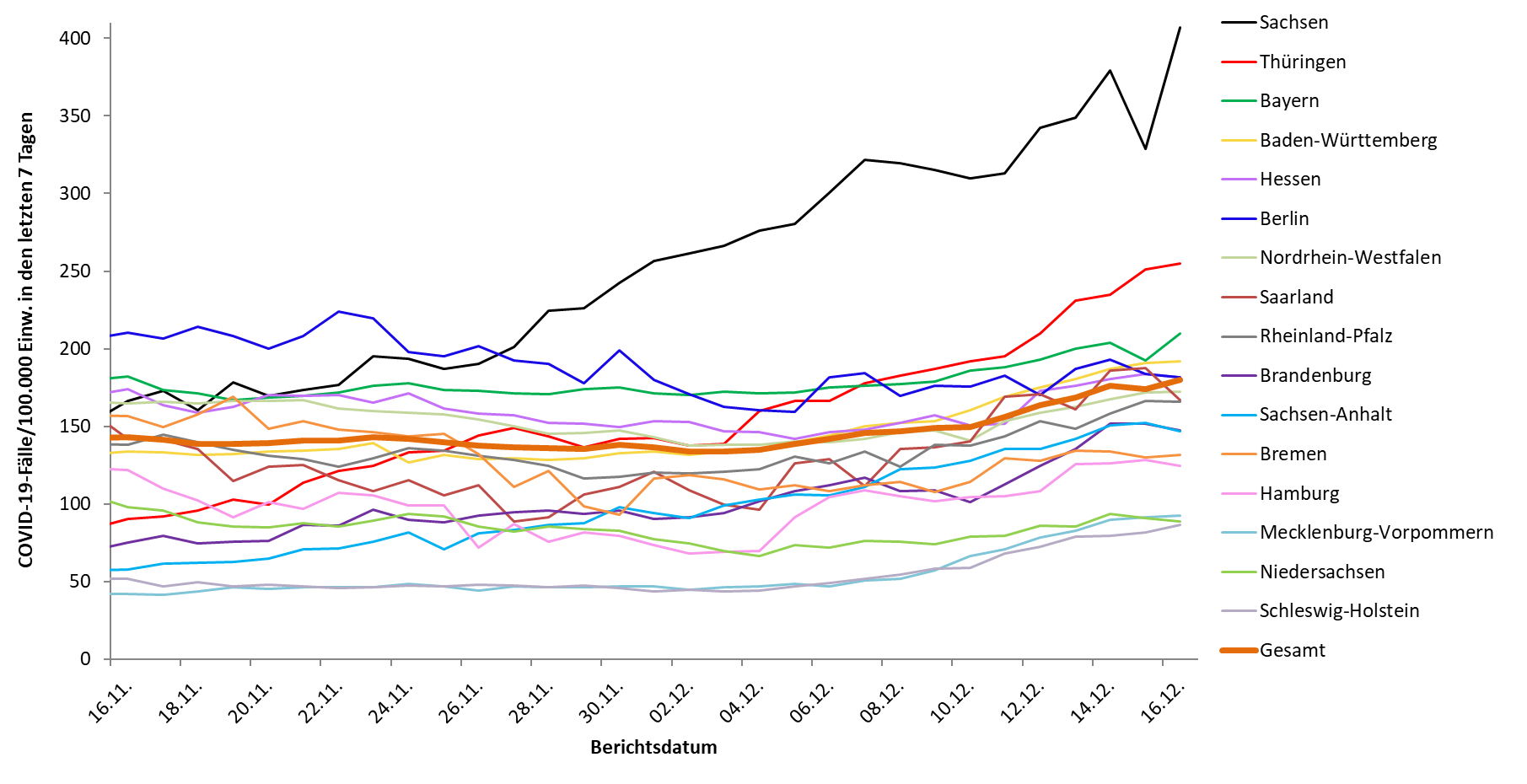 16.12.2020
2
[Speaker Notes: Datei Fallzahlen_kumulativ_Datum]
Geografische Verteilung in Deutschland: 7-Tage-Inzidenz
N=149.551
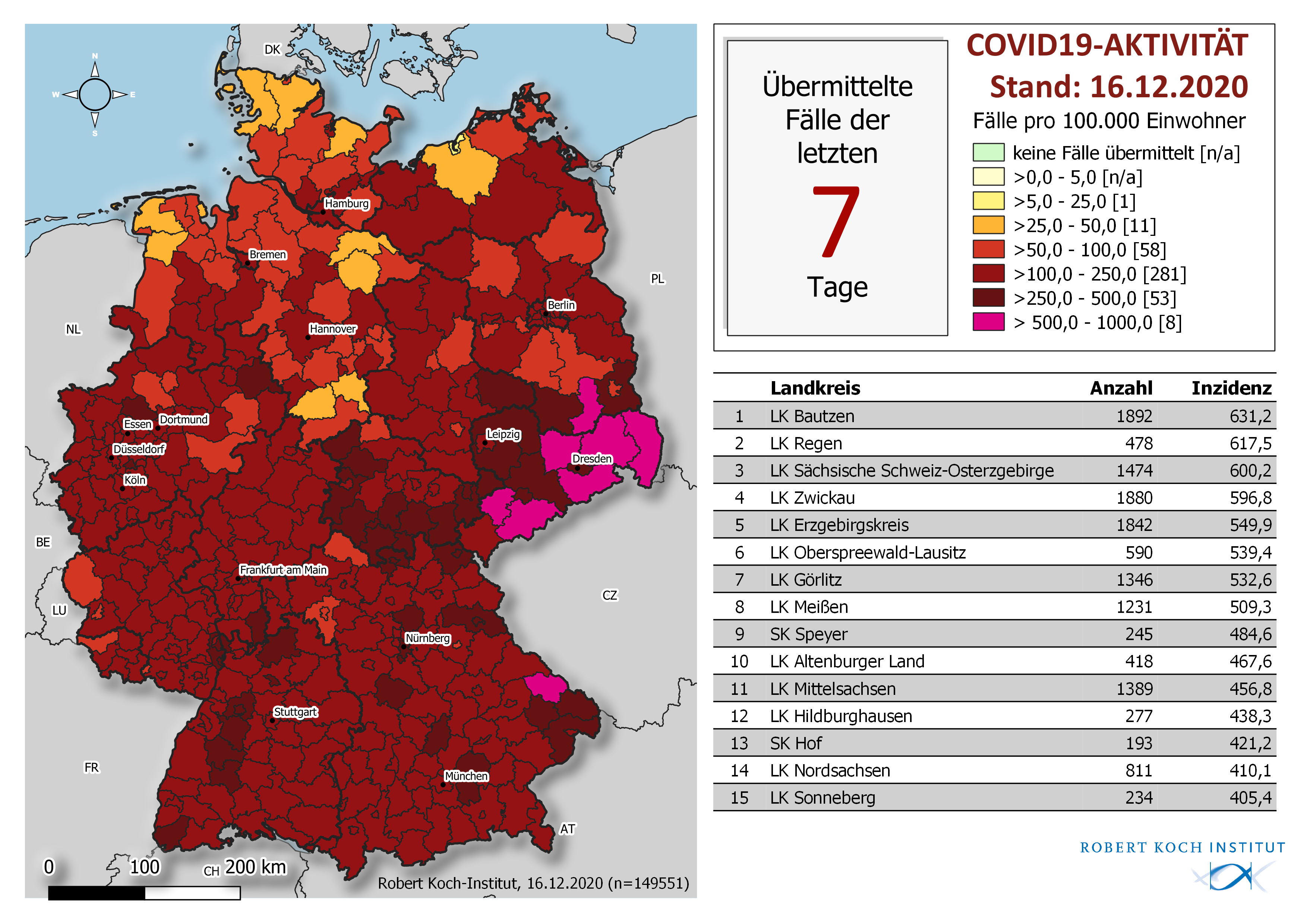 16.12.2020
3
7-Tage-Inzidenz der COVID-19-Fälle nach Altersgruppe und Meldewoche
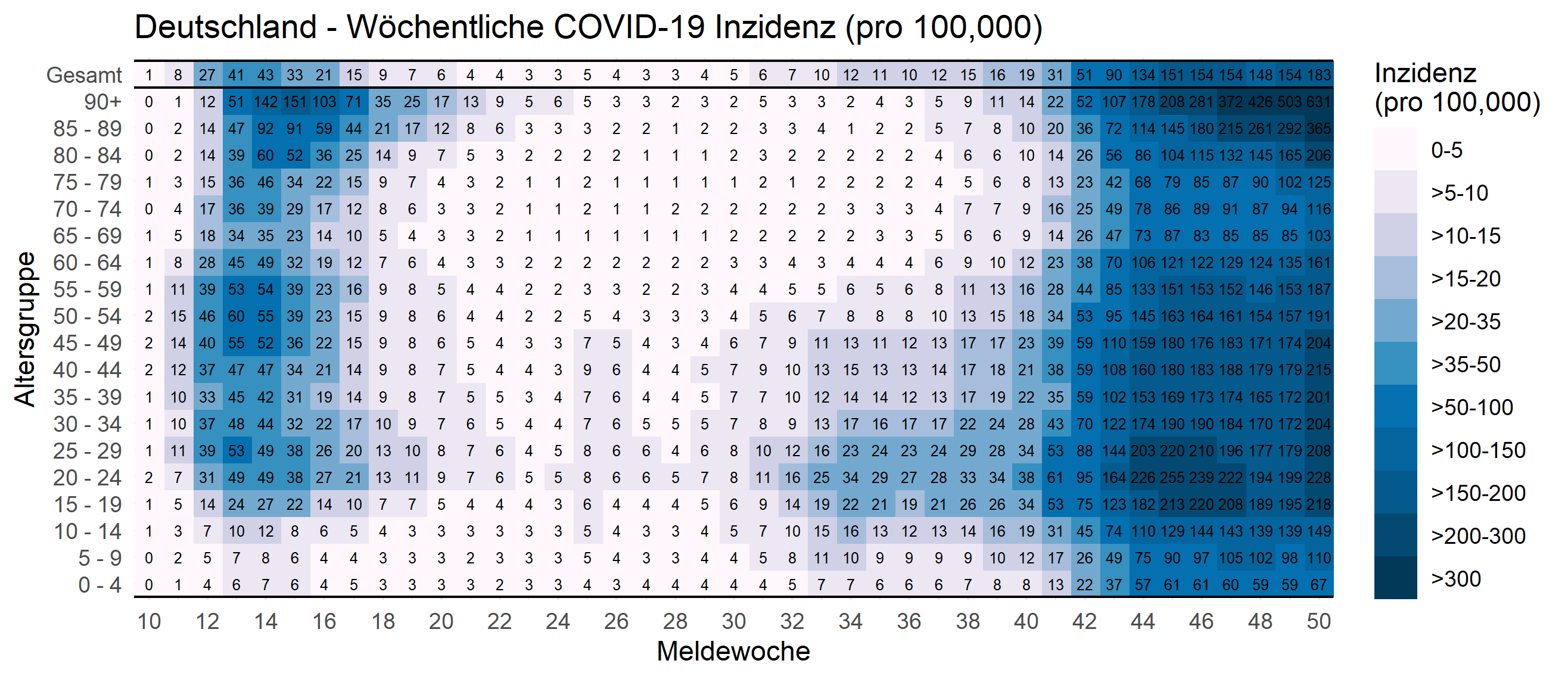 16.12.2020
4
COVID-19-Fälle nach Geschlecht sowie Anteil Hospitalisierung und Verstorbener für die Meldewochen KW 37 – 50
*Anteil Verstorbene aus KW 48-50 noch nicht aussagekräftig, da Ausgang der Erkrankungen in diesen Wochen noch unklar
16.12.2020
5
COVID-19 Fälle und Anteil der Verstorbenen sowie Anteil der Hospitalisierten und COVID-19 Fälle mit für COVID-19 relevanten Symptomen nach Meldewoche (bis einschl. KW50)
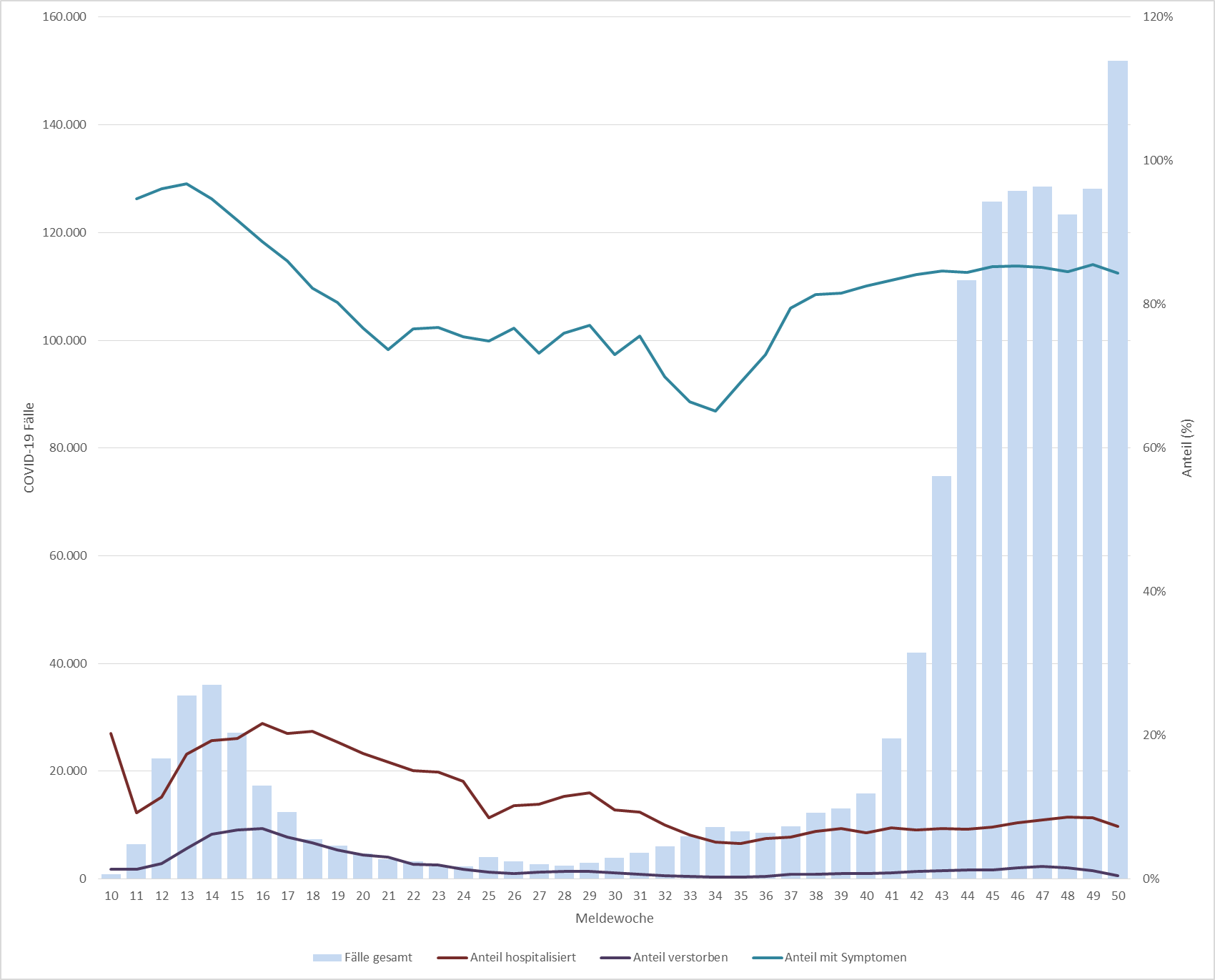 16.12.2020
6
Anzahl COVID-19-Todesfälle nach Sterbewoche
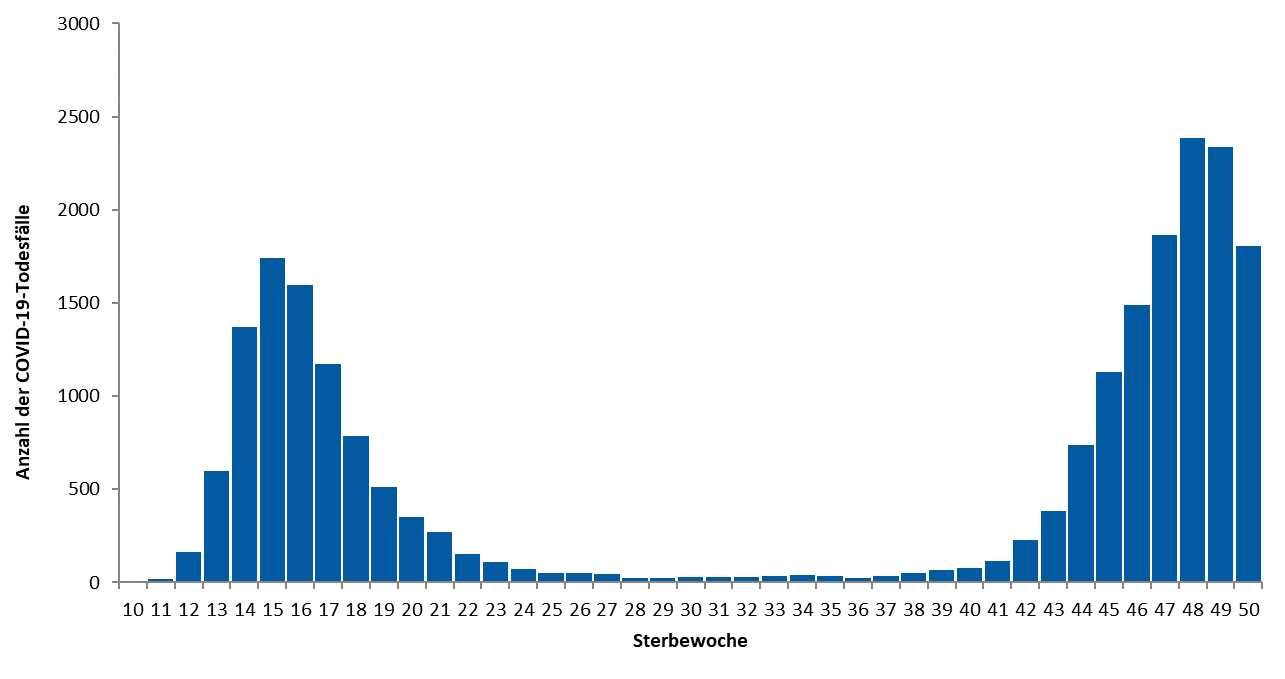 16.12.2020
7